УФНС  РОССИИ  ПО  САРАТОВСКОЙ ОБЛАСТИ
Результаты реализации отраслевых проектов на территории Российской Федерации в рамках реализации приоритетных задач по формированию комфортной среды для исполнения возложенных на налогоплательщиков обязанностей по уплате налогов, побуждению к добровольному уточнению налоговых обязательств
Начальник контрольно-аналитического отдела
УФНС России по Саратовской области
Бондаренко Наталья Александровна
Цель вводимых ФНС России поэтапных усовершенствований
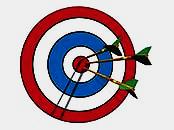 Формирование комфортной среды для исполнения возложенных на налогоплательщиков обязанностей по уплате налогов
добровольный отказ  от применяемых схем, 

добросовестная уплата налогов;

самостоятельный  анализ своих поставщиков, исключение «сомнительных» контрагентов.
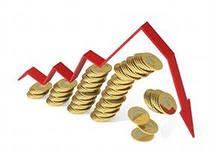 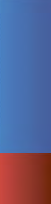 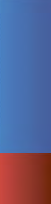 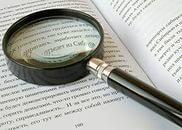 2
принцип Хартии -  недопущение применения налоговой выгоды при отсутствии источника ее формирования

Инструмент саморегулирования  -информационный ресурс   для открытого информирования участников рынка о лицах, имеющих, по данным системы АСК НДС-2, признак несформированного источника применения налоговой выгоды в виде вычета сумм НДС.
3
Информационный ресурс
Цели :
равный доступ участников рынка сельхозпродукции к информации о состоянии налоговой дисциплины на рынке;
 стимулирование экономического прогресса за счет более ответственного саморегулирования рынка.

Источник информации :
 информационные письма территориальных налоговых органов, сформированные на основании данных АСК НДС-2.
4
Принципы формирования информационного ресурса
направлен на стимулирование добросовестной конкуренции, в том числе, за счет повышения налоговой дисциплины участников и создания условий для равных принципов ценообразования.

открытое и добровольное взаимодействие налогоплательщиков между собой;


презумпция добросовестности налогоплательщика
5
Все материалы, размещены на сайте Хартия-апк.рф
В разделе информационный ресурс со сведениями о налоговых «разрывах» размещено:
Алгоритм формирования информационного ресурса;
Как предоставлять согласие и его форма;
Запрос налоговому органу об информировании;
Все положения в договор и внутренние документы;
Отдельно формулировки положения о заверениях;
Контакты исполнительного директора ассоциации Рогановой Екатерины
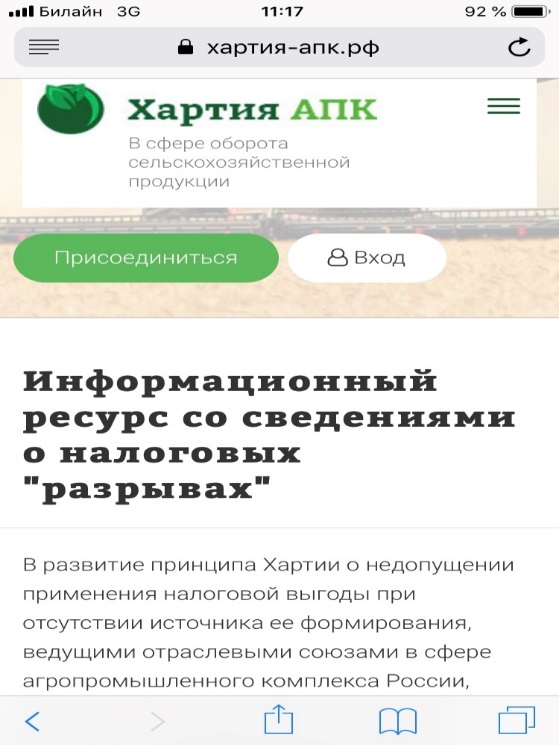 6
ПРИНЦИП ХАРТИИ АПК: должная осмотрительность при выборе грузоперевозчика, в том числе:► заключение договоров непосредственно с компаниями перевозчиками      Или► фирмами-посредниками, которые действуют по договору комиссии/агентирования непосредственно по поручению или от лица Заказчика.
Механизм реализации принципа Хартии для исключения налоговых и коммерческих рисков при перевозке
7
ПРАВИЛА ПРИВЛЕЧЕНИЯ ТРАНСПОРТНЫХ УСЛУГ с 01.07.2019
ПРАВИЛО «ОДНОГО ЗВЕНА» = между Заказчиком и фактическим Перевозчиком не более одного посредника (Диспетчер (Агент) или Экспедитор);




Агент/Экспедитор (привлекающий фактических перевозчиков) = ЮРИДИЧЕСКОЕ ЛИЦО (Исключить ИП с 01.08.2019 г.)
ПЕРЕВОЗЧИК =
= собственные ресурсы:
ЗАКАЗЧИК
АГЕНТ/
ЭКСПЕДИТОР
8
МЕМОРАНДУМ участников рынка сельскохозяйственной продукции о противодействии нарушению весогабаритных норм при грузовых автомобильных перевозках  вступит в силу 15 сентября 2020 года. Предусматривает, что зерновые терминалы (порты, элеваторы) будут включать в соответствующие договоры положения об отказе в приемке к разгрузке автотранспорта, если его масса более чем на 2% превышает допустимую.
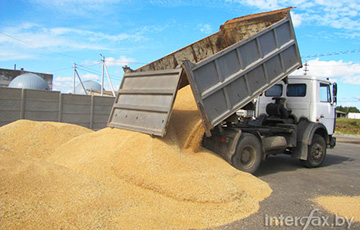 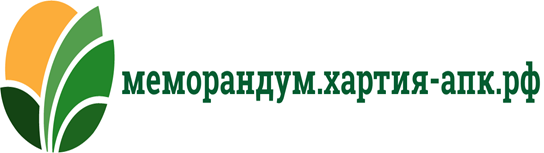 9
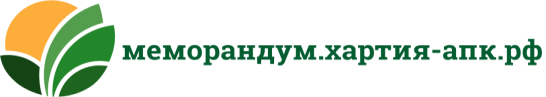 Сложившаяся на рынке грузовых автоперевозок зерновых и масличных культур ситуация с массовым нарушением правил погрузки и движения тяжеловесных транспортных средств, привела к устойчивым негативным последствиям:

• рост рисков безопасности жизни и здоровья водителей таких транспортных средств и других участников дорожного движения; 

• нарушение правил честной конкуренции при формировании цены за услугу перевозки;

• преждевременный износ дорожного покрытия;

• рост коррупционных нарушений.
10
МИССИЯ МЕМОРАНДУМА:
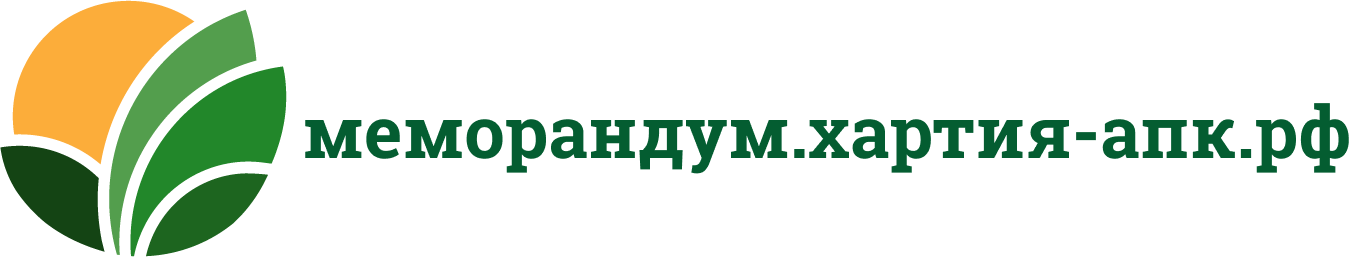 Восстановление равных принципов ценообразования на грузовые автоперевозки сельхозсырья, повышение безопасности дорожного движения и сохранности дорог.
11
Основные цели Меморандума:•  недопущение вовлечения добросовестных участников рынка в преднамеренные нарушения весогабаритных норм при перевозке зерновых и масличных культур грузовым автомобильным транспортом, противодействие таким нарушениям;•  оперативное взаимодействие с органами государственного контроля в целях выявления и пресечения таких нарушений.
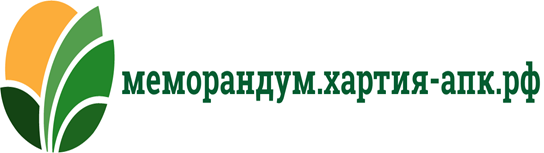 12
БЕЛЫЙФМ.РФ -
информационный ресурс, созданный СРО АКФО совместно с ФНС России при поддержке Объединенного экспертного совета четырех крупнейших бизнес-объединений России (ОПОРА РОССИИ, «Деловая Россия», ТПП РФ, РСПП) в рамках отраслевого Проекта ФНС России по повышению прозрачности рынка фасилити-услуг.
13
На сайте «БЕЛЫЙФМ.РФ» функционирует РЕЕСТР ДОБРОСОВЕСТНЫХ ФАСИЛИТИ-ОПЕРАТОРОВ, который предназначен для информирования Заказчиков о добросовестности участников отрасли клининга и технической эксплуатации. 
	 Условия участия в РЕЕСТРЕ и Алгоритм размещения также размещены на сайте «БЕЛЫЙФМ.РФ» 

	На сайте «АКФО.РФ» в разделе «Заказчикам» размещены стандарты АКФО при формировании стоимости контракта, в том числе параметры, необходимые для составления технического задания, с целью формирования актуальной цены подрядчика, учитывающей исполнение налоговых обязательств. 
	Также на данном сайте размещен Регламент взаимодействия ФНС России и СРО АКФО.
14
Цели Информационного ресурса:
―  информирование заказчиков о 	добросовестности участников отрасли 	клининга и технической эксплуатации;

	― помощь в оценке потенциальных 	контрагентов на стадии        исполнителя услуг.

Информация о показателях налоговой нагрузки участников Реестра предоставлена Налоговой службой с согласия участников.
15
Благодарю за внимание !